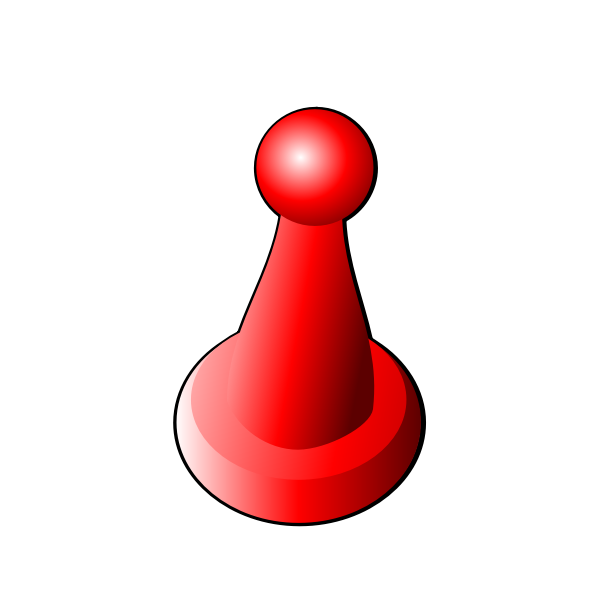 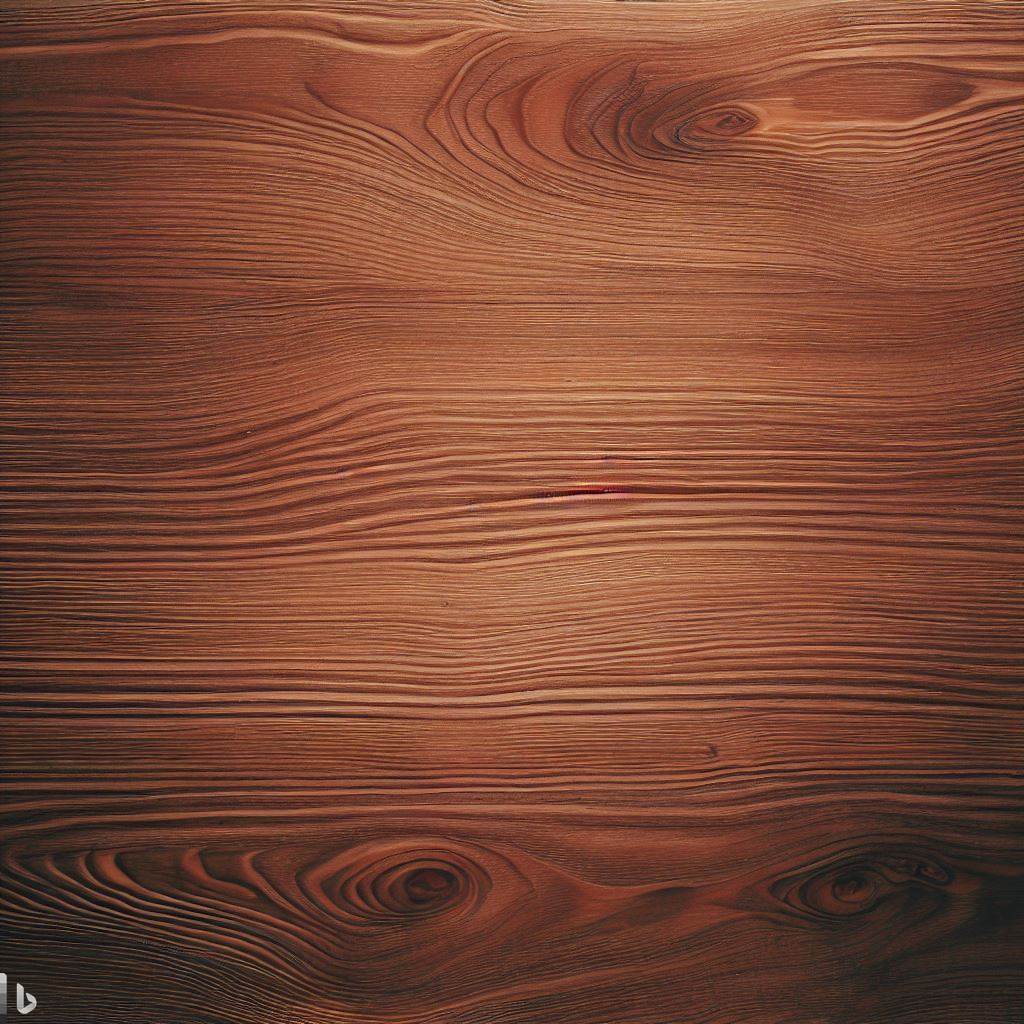 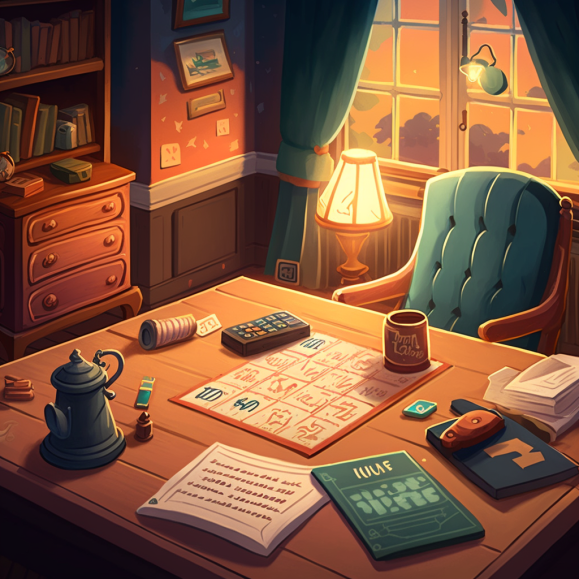 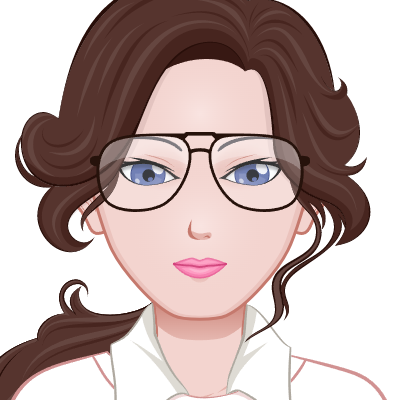 2 pz
IMPREVISTI
MARTA
Bambini
Adulti
Cassa
1000€
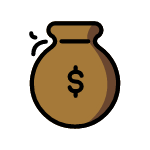 Benessere
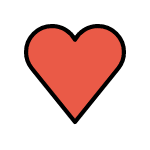 Studio
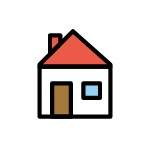 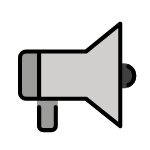 Reputazione
OPPORTUNITà
Formazione
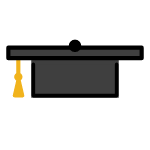 Dipendenti
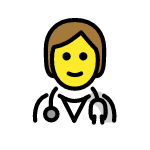 1
2
3
4
5
6
7
8
9
10
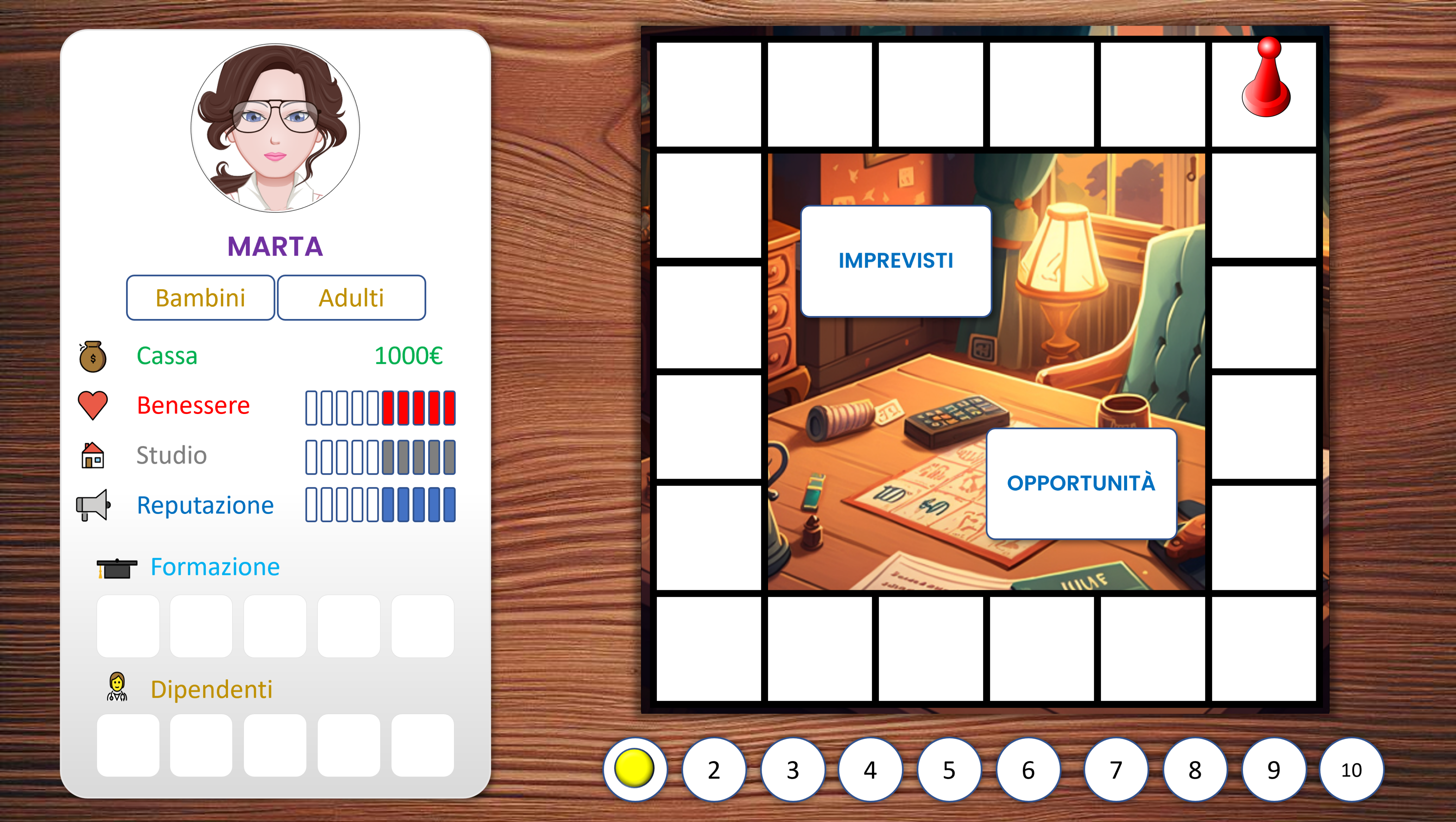 IMPREVISTI
Si rompe la stampante

Paga 300€
IMPREVISTI
Regalo di Natale: bonus Amazon

Aggiungi +1 allo Studio
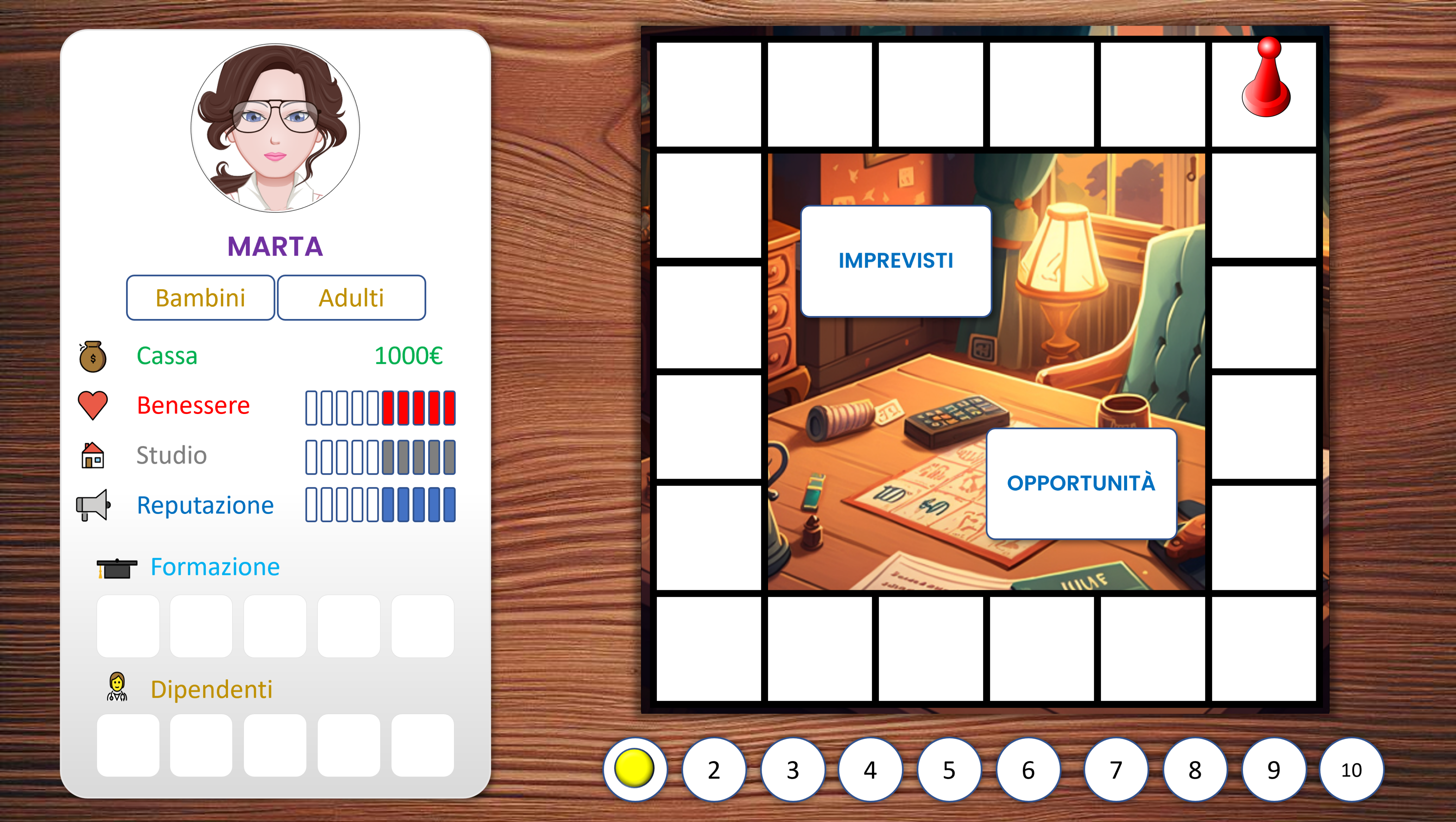 OPPORTUNITà
Arriva un paziente che ha bisogno della tecnica Cronct.

Se hai l’attestato Cronct:
Prendi in carico il paziente: +1000€/anno

Se non hai l’attestato Cronct:
Prendi in carico il paziente, con supervisione: +500€/anno
o
Non prendi in carico il paziente
OPPORTUNITà
Scelta dello studio

Vicino casa, ma isolato
+1 benessere, -1 reputazione

Lontano da casa, ma in zona frequentata
+1 reputazione, -1 benessere
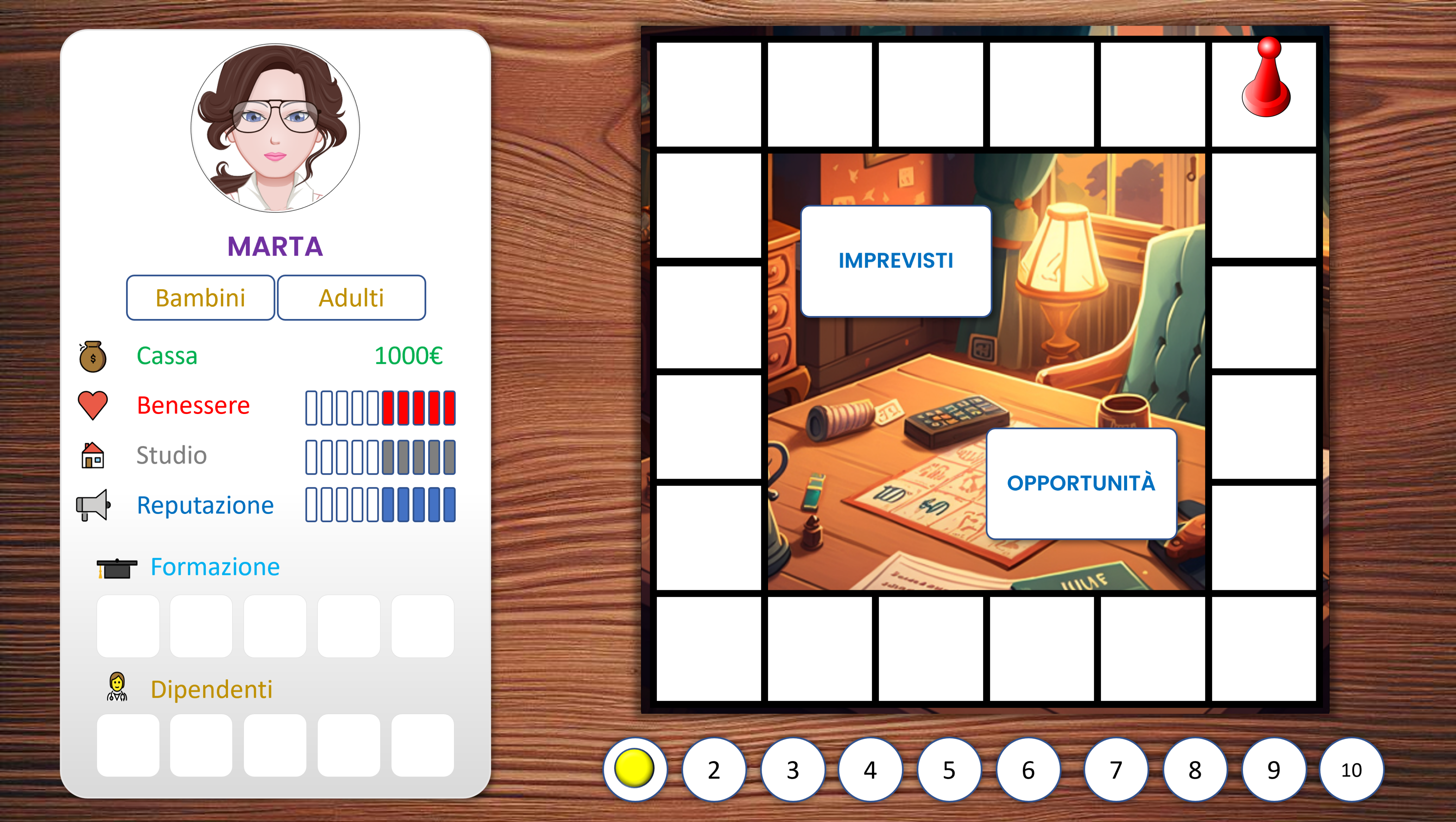 Logica del gioco
Non c’è una risposta giusta o una sbagliata. Non c’è (come in Super Mario) il modo giusto di giocare per «vincere», anche perché non c’è una vittoria in senso stretto.

Ogni carta opportunità presenta delle scelte. Le scelte hanno un aspetto positivo e uno negativo. Ad esempio:
Arrivano 500€. Puoi spenderli in materiali per lo studio o una formazione, oppure prenderti una vacanza
Proposta di lavoro in studio multidisciplinare: maggior possibilità di arrivo dei pazienti, ma minor autonomia
Collaborazione a titolo gratuito per realizzare un test per una nota casa editrice: -1 punti benessere, +1 punto prestigio
La «soluzione» deriva dallo stile di gioco.
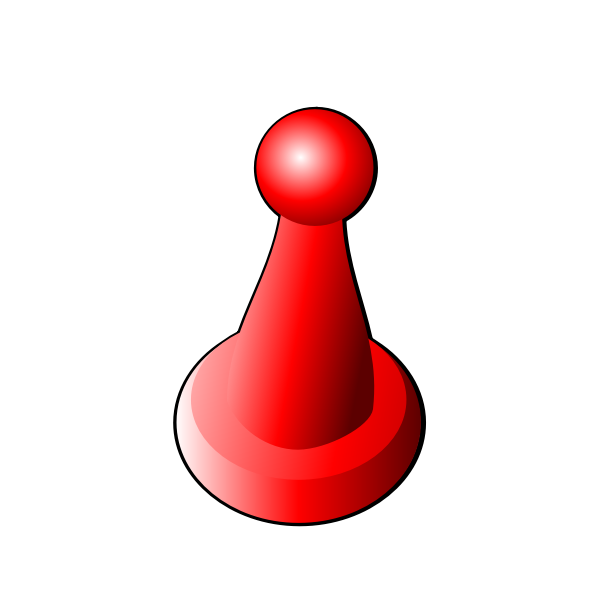 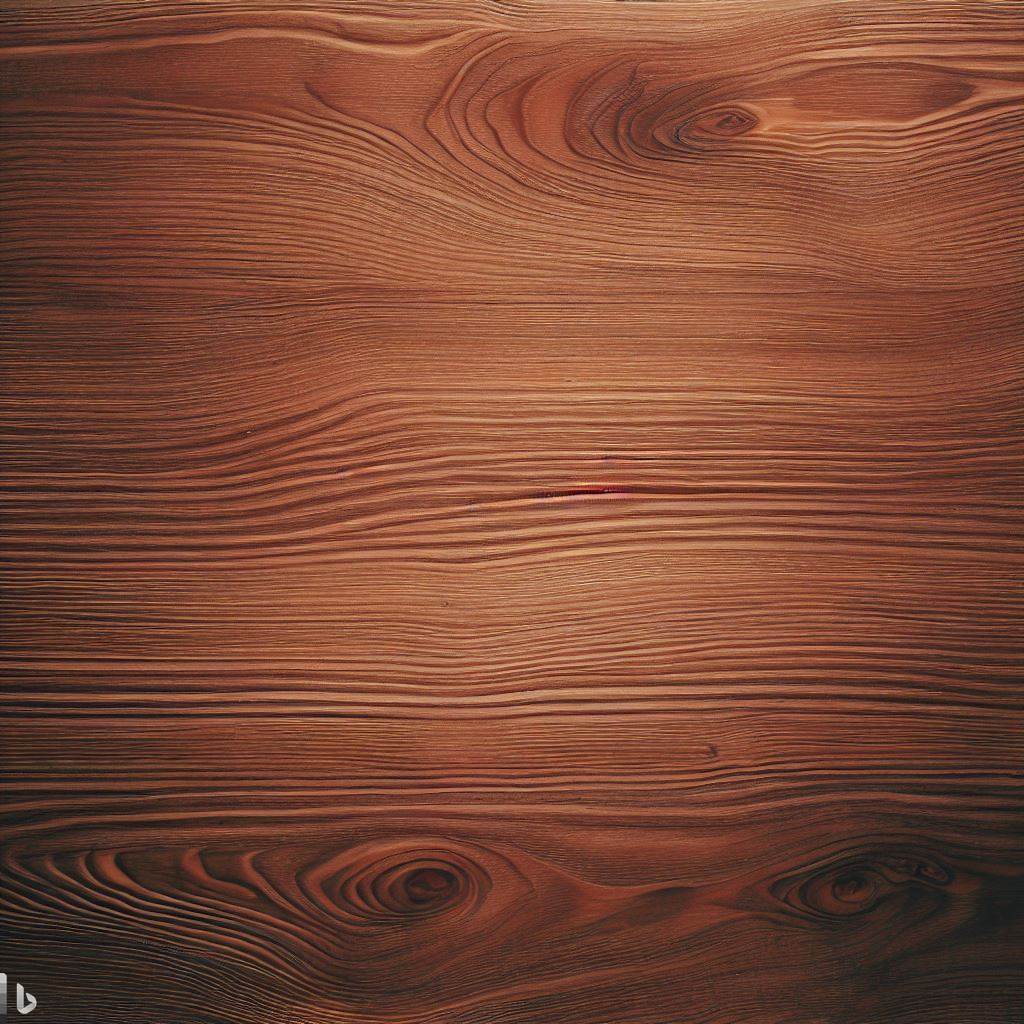 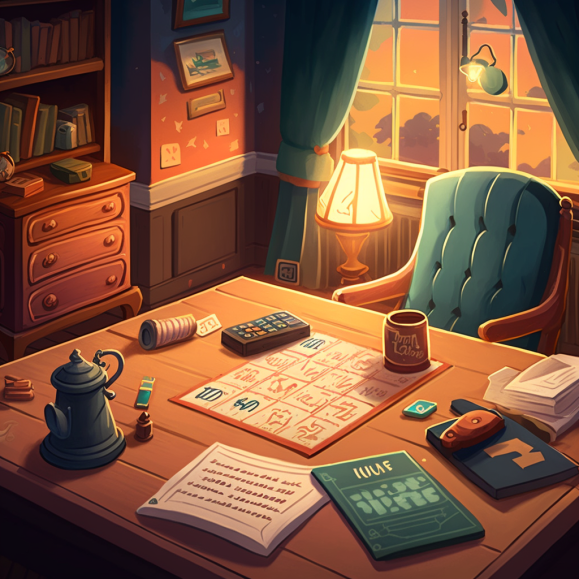 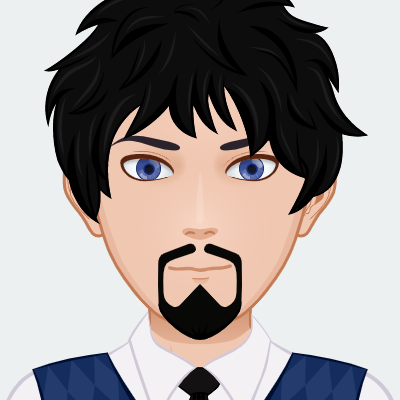 2 pz
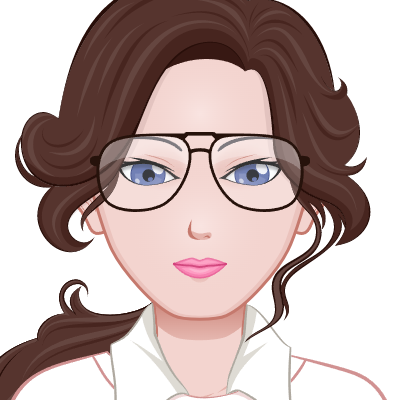 2 pz
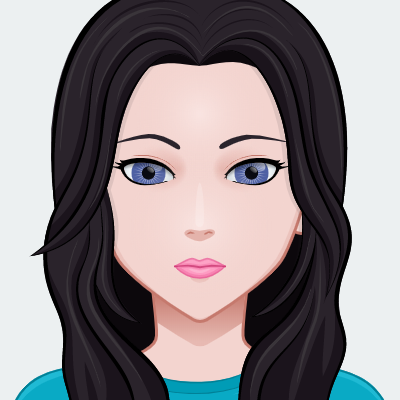 2 pz
IMPREVISTI
PAZIENTI
ALBERTO
MARTA
LAURA
Bambini
Adulti
Bambini
Adulti
Bambini
Adulti
Cassa
1000€
Cassa
1000€
Cassa
1000€
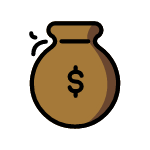 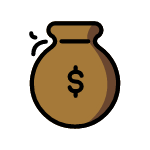 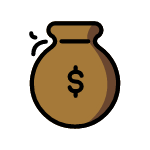 Benessere
Benessere
Benessere
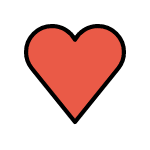 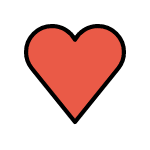 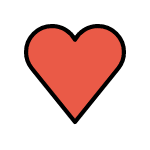 OPPORTUNITà
Studio
Studio
Studio
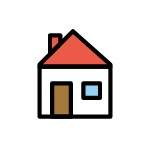 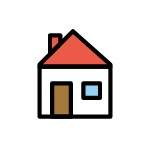 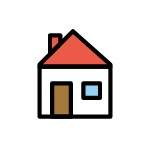 Reputazione
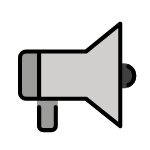 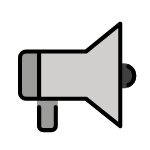 Reputazione
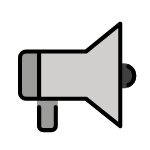 Reputazione
Formazione
Formazione
Formazione
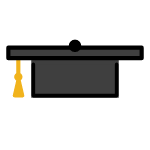 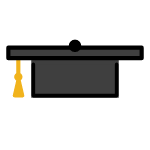 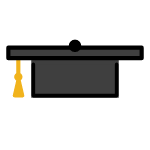 Dipendenti
Dipendenti
Dipendenti
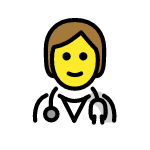 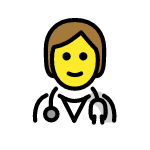 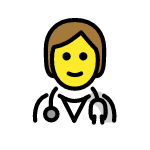 1
2
3
4
5
6
7
8
9
10